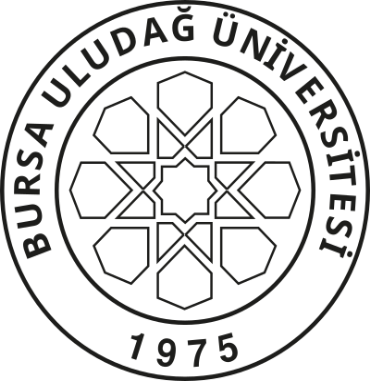 MAL BİLDİRİM FORMU DOLDURULMASINDA DİKKAT EDİLECEK HUSUSLARNot: Örnekte kullanIlan şahsi bilgiler gerçek Dışı olup örnek olmasI amacIyla verilmiştir.
Mal Bildirim Formu önlü arkalı birbirinden ayrılmaz tek sayfa bir formdur.Ön ve arka sayfaları ayrı ayrı kağıtlara basılamaz. 
Mal Bildirim Formu Nasıl Doldurulur? 
Mal bildirim formlarında 8 bölüm bulunmaktadır.
Her bir bölümde farklı mallara ilişkin kısımlar bulunmaktadır.
1-Kimlik Bilgileri  							6-Altın ve Mücevherat Bilgileri 
2-Taşınmaz Mal Bilgileri 					7-Borç Alacak Bilgileri 
3- Kooperatif Bilgileri						8-Haklar ve Beyanı Gerekli Görülen 
4- Taşınır Mal Bilgileri 						    Diğer Servet Unsurları 
5-Banka ve Menkul Değere Ait Bilgiler

İlgili bölümlerde sayılan mallara sahip olan memurlar ilgili bölümleri dolduracak ilgili bölümlere ilişkin herhangi bir malvarlığı olmayanlar ilgili kısmı boş bırakacaklardır.
Slayt Başlığı Ekle - 4
MAL BİLDİRİM FORMUNDA KİMLİK BİLGİLERİ KISMININ DOLDURULMASI (BÖLÜM 1)
 Mal bildirimi formunda mal bildiriminde bulunan memurun yakınlarının bilgilerinin doldurulması istenmektedir. İlgili kısma memur kendisinin, varsa eşinin ve velayetleri altındaki çocuklarına ait bilgileri dolduracaktır.Eşi olan memurun eşinin çalışıp çalışmadığı burada önemli olmayıp eş bilgileri her şartta yazılacaktır.Ancak çocuklara ilişkin kısımda velayet altında olan yani memurun bakmakla yükümlü olduğu çocuklarına ilişkin bilgiler yazılacaktır.Çocuğun velayeti 18 yaşının sona ermesi ile sona erer.Velayeti sona ermiş çocuklara ilişkin bilgilere burada yer verilmeyecek ve bu çocuklara ilişkin malların bildirimi yapılmayacaktır.  Eşlerin her ikisinin de mal bildiriminde bulunması gereken kişiler olmaları halinde, her eş ayrı ayrı mal bildiriminde bulunur.
MAL BİLDİRİM FORMUNDA TAŞINMAZ MAL BİLGİLERİ KISMININ DOLDURULMASI (BÖLÜM 2)
 Memurun kendisine ait olan ve 1. Bölümde isimlerini bildirdiği yakınlarına ait olan taşınmaz mallara ilişkin bilgileri bu kısma yazacaktır.Taşınmazın değeri kısmına tapu kayıtlarında yer alan edinilme değeri yazılacak ,cinsi kısmına tapu kayıtlarına göre arsa,bina,tarla v.b olarak hangi şekilde kayıtlı ise ona göre kayıt yazılacaktır.Taşınmaz hisseli değil ise hisse kısmına tam yazılacak hisseli ise tapu kaydında yer alan hisse oranı yazılacaktır.( 1/2,3/4 v.b) Taşınmaz yeni alınmış ise Edinilme tarihi kısmına taşınmazın tapuya göre alındığı tarih yazılacaktır.En son kısımda ise taşınmazın sahibi kim ise onun tc nosu yazılacaktır.Taşınmaz Mallara ilişkin bildirimlerde taşınmazın değerinin bir önemi yoktur. Genel beyan dönemlerinde taşınmazın değeri ne olursa olsun beyan edilmek zorundadır.Genel beyandan anlaşılması gereken 0 ve 5 ile biten senelerde verilen ve memuriyete girişte verilen  beyandır. Ancak genel beyandan sonra ek mal bildirimi verilmesi gereken durumlarda Mal varlığındaki “önemli değişiklik”,olması gerekmektedir. Önemli değişiklik ise memurun aldığı net aylığın 5 katını aşan tutardır. Ek mal bildiriminde  taşınmaz veya taşınır mal fark etmeksizin net aylık tutarının beş katından az tutardaki mal edinimlerinin beyan zorunluluğu bulunmamaktadır. Burada dikkat edilmesi gereken husus; taşınmazlar için genel beyan döneminde değerine bakılmaksızın beyan zorunluluğu varken ek mal beyanında bu zorunluluğun bulunmadığıdır.
Slayt Başlığı Ekle - 4
Slayt Başlığı Ekle - 4
MAL BİLDİRİM FORMUNDA KOOPERATİF  BİLGİLERİ KISMININ DOLDURULMASI (BÖLÜM 3)
 Kooperatif Bilgileri kısmının doldurulmasında da 2. bölümde anlatılan açıklamalar geçerlidir.Yapı kooperatif üyeliklerinde genel beyan döneminde değerine bakılmaksızın bildirim yapılacaktır.Ancak ilgili hissenin satılması nedeniyle ek mal bildirimi verilecekse hissenin değerinin memurun maaşının 5 katını aşıp aşmadığına bakılacaktır.5 katını aşmıyor ise bildirim yapılmayacak bir daha ki genel beyanda satış işlemi gösterilecektir.
Slayt Başlığı Ekle - 4
MAL BİLDİRİM FORMUNDA TAŞINIR MAL   BİLGİLERİ KISMININ DOLDURULMASI (BÖLÜM 4)
 Bu bölümde taşıt bilgileri kısmına  kara,deniz veya hava ulaşım araçları yazılacaktır. Diğer taşınır mallar kısmına ise Silah, pul, diğer kolleksiyonlar, antikalar, kıymetli tablolar, hayvanlar vs yazılacaktır.
 İlgili bölümde yazılacak olan malların değerinin memurun maaşının 5 katını geçmesi halinde bildirim yapılacaktır.
Slayt Başlığı Ekle - 4
MAL BİLDİRİM FORMUNDA BANKA VE MENKUL DEĞERLERE AİT  BİLGİLER KISMININ DOLDURULMASI (BÖLÜM 5)
 Yurtiçindeki veya yurt dışındaki bankalar ile özel finans kuruluşlarında bulunan para ve menkul değerler bu bölümde yazılacaktır.

İlgili bölümde yazılacak olan malların değerinin memurun maaşının 5 katını geçmesi halinde bildirim yapılacaktır.
Slayt Başlığı Ekle - 4
MAL BİLDİRİM FORMUNDA ALTIN VE MÜCEVHERATA  AİT  BİLGİLER KISMININ DOLDURULMASI (BÖLÜM 6)
 İlgili bölümde cinsleri kısmana  altın, külçe altın, altın ziynet eşyası ile her çeşit mücevherat çeşitleri (Reşat, beşibiyerde, cumhuriyet beşibiyerde, yüzlük altın, lira çeyreği, küpe, altın bilezik, elmas, elmas iğne, pırlanta küpe gibi) cinsleri yazılır.
 İlgili bölümde yazılacak olan malların değerinin memurun maaşının 5 katını geçmesi halinde bildirim yapılacaktır.
Slayt Başlığı Ekle - 4
MAL BİLDİRİM FORMUNDA BORÇ VE ALACAKLARA   AİT  BİLGİLER KISMININ DOLDURULMASI (BÖLÜM 7) 
Memurun kişi ve kurumlara bankalara olan borçları ile kişilerin kişi ve kurumlardan olan alacakları bu bölümde yazılacaktır.
 İlgili bölümde yazılacak olan malların değerinin memurun maaşının 5 katını geçmesi halinde bildirim yapılacaktır.
Slayt Başlığı Ekle - 4
MAL BİLDİRİM FORMUNDA HAKLAR VE BEYANI GEREKLİ GÖRÜLEN DİĞER   BİLGİLER KISMININ DOLDURULMASI (BÖLÜM 8) 
Menkul mallara ait ihtira beratı,alameti farika ve telif hakkı gibi haklar yazılacaktır.
Slayt Başlığı Ekle - 4
MAL BİLDİRİM FORMU SON KISIM 

Formun geçerli hale gelebilmesi için bildirim sahibinin Ad soyad, tarih bilgilerini yazması ve mutlaka imzalaması gereklidir.

Ayrıca açıklamalarda hangi bölüme hangi bilgilerin doldurulması gerektiği tarif edilmiştir.
Katıldığınız İçin Teşekkür Ederiz.